第十三章   内能与热机
第一节  物体的内能
学习目标
1、通过回忆分子热运动的相关内容，能总结出内能的定义。
2、通过机械能与内能的比较，能举例说明影响内能大小的因素。
3．能说出通过做功改变物体内能的实质和方法。
4．能说出热传递的定义、条件、方式和实质；能判断             哪些实例属于利用热传递改变内能的。
5、能区别温度、内能、和热量三者的不同。
自学指导一
1、结合八年级分子动理论，自学课本P34页内容，用笔划出重点内容。
2、时间5分钟。
3、独立学习自学内容，完成自学检测一。
自学检测一
1.物体的内能是物体内部所有分子热运动的___和___的总和。内能的国际单位是___,符号为“___”.  
2.下列说法中正确的是（  ）
A.物体的内能是物体的动能和势能的总和
B.在温度为-15℃时，静止在桌面的上的木块即具有内能又具有机械能
C.物体吸收热量，温度一定会升高
D.在空中飞行的足球具有机械能，不具有内能
复习回顾
1.机械能包括哪些能？都是与什么因素有关？
2.举例说明.
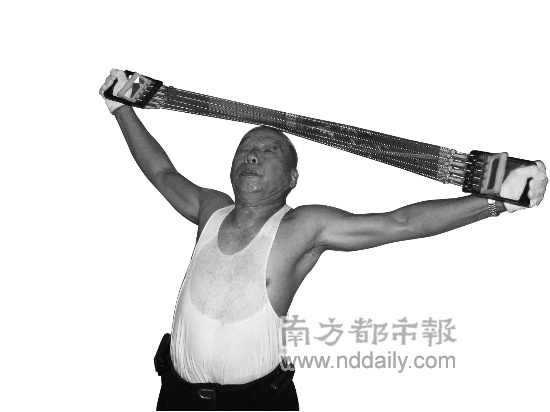 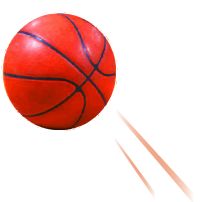 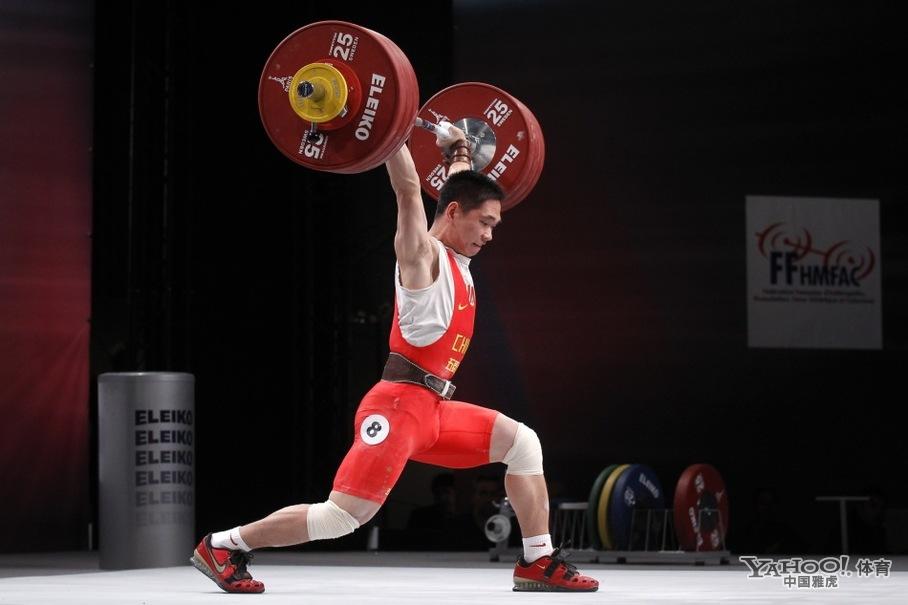 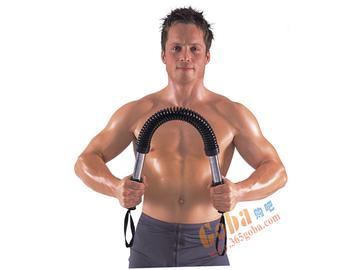 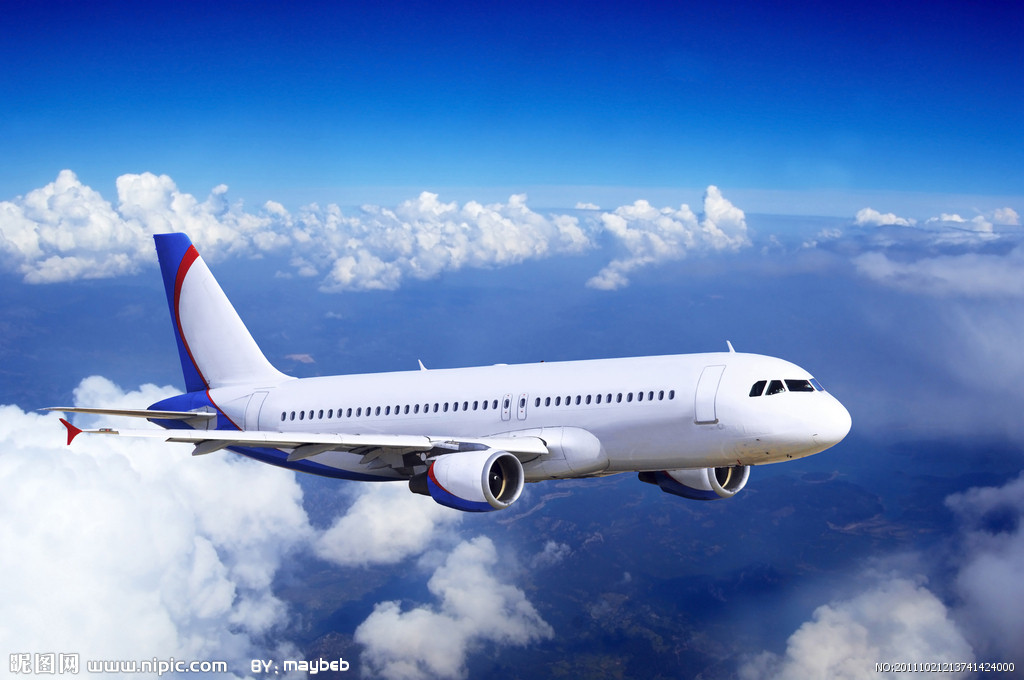 机械能
机械能=动能+势能
分子的动理论：构成物质的分子在做永不停息的热运动。分子之间有相互作用的引力和斥力
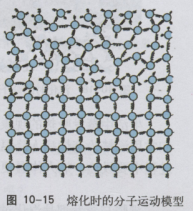 因此物体本身也有一种能叫内能
认识内能
它们具有什么共同点?
共同点:都在运动
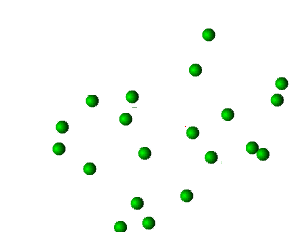 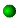 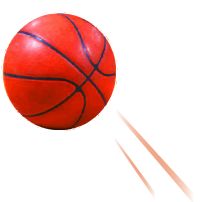 动能
动 能
运动着的篮球具有     。
运动着的分子具有     。
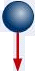 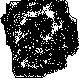 共同点:                .
互相吸引
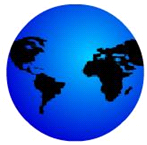 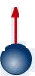 自由下落的石块和地球互相吸引具有        。
互相吸引的分子
具有       。
势 能
势 能
互相排斥
共同点:                .
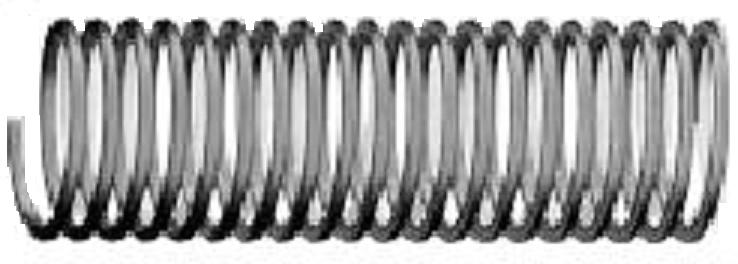 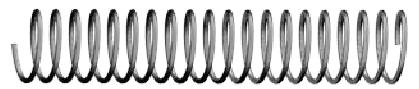 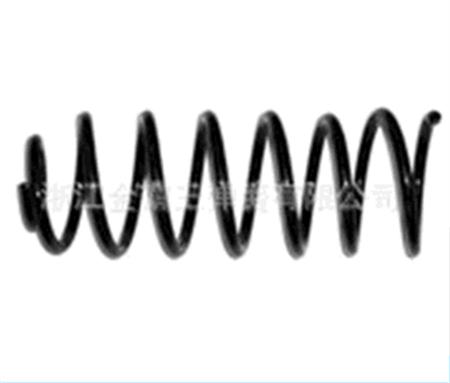 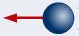 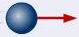 互相排斥的分子
具有       。
被压缩的弹簧因各部分
互相排斥具有      。
势 能
势 能
一、内能
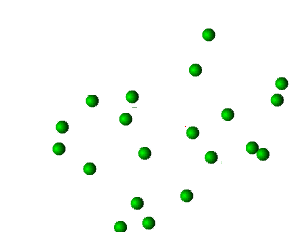 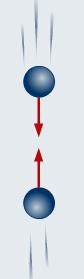 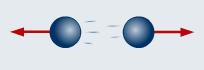 分子势能
分子动能
物体内部所有的分子动能和分子势能的总和，
叫做物体的内能。
内能=所有分子的动能+所有分子间的势能
二、内能的大小与哪些因素有关
同一灯泡在不发光和发光两种情况下，内能是否相同？
等量热水和冷水的内能，内能是否相同？
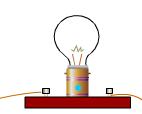 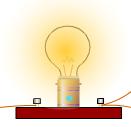 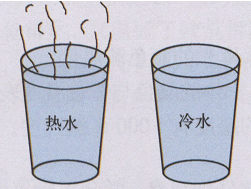 温度较低
温度较高
哪种情况下内能比较大？为什么？
1.同一物体的温度越高，内能越大。
反之，同一物体的温度越低，内能越小。
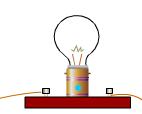 温度越高
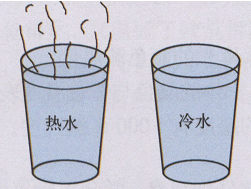 温度较低，内能较小
分子无规则运动越剧烈
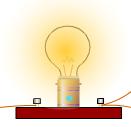 分子动能越大
等量热水的内能比冷水的内能大
温度较高，内能较大
组成这个物体的
所有分子的能量总和增加
这个物体的内能增大
2、物体的内能还与质量有关
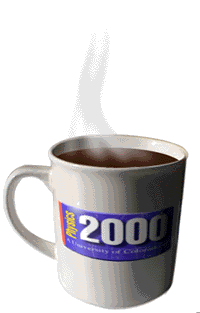 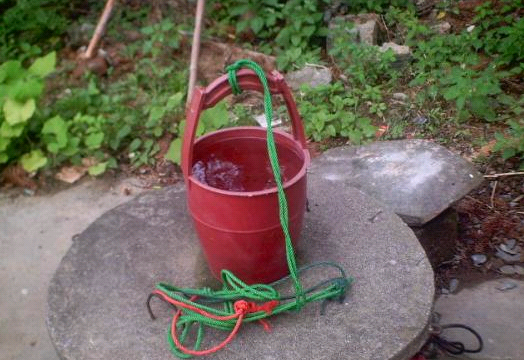 对同一种物质，质量越大，物体内部分子数目越多，所以分子能量的总和也会越大，即内能也越大。
一桶20℃的水
一杯75℃的水
一杯75℃的水比一桶20℃的水的内能大吗？为什么？
结论：
★同一物体，温度越高，内能越多。
★★同种物质，相同温度，质量越大，内能越大。
★★★物体的密度、温度、质量、体积和状态均不同，是无法比较内能大小。
注   意
物体的内能=内部所有分子动能+分子势能
一切物体，无论温度高低，都具有内能。
同一物体，温度越高，内能越大。
温度相同的不同物体，质量越大，内能越大。
内能和机械能的区别：
（1）内能是大量微观粒子的宏观体现，研究个别或少量粒子的内能是没有意义的，跟物体整体运动无关；
（2）机械能与整个物体的机械运动有关；
（3）一个物体有机械能同时也有内能，但有内能时不一定有机械能。
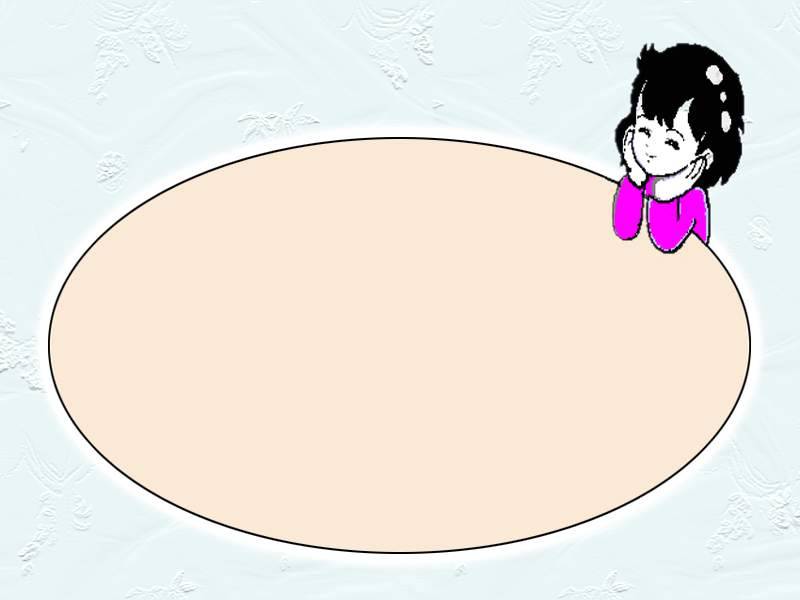 三、改变物体内能的两种途径
内能的大小跟物体的温度有关。
改变物体温度的方法有哪些呢？
想一想
有一根铁丝，你能通过哪些方法使它的温度升高？（使它的内能增加）
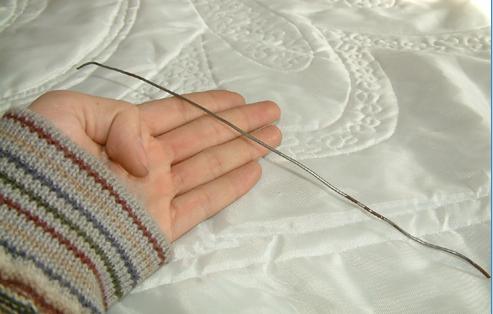 A、放在太阳下晒；   B、在石头上摩擦；C、放在热水中烫；   D、放在火上烧；  E、用锤子敲         F、放在手中捂    G、用力反复弯折；
B、在石头上摩擦
E、用锤子敲 
G、用力反复弯折
做功
A、放在太阳下晒
C、放在热水中烫
D、放在火上烧
F、放在手中捂
热传递
做功
改变内能的两种方式
总结
热传递
做功和热传递对于改变物体的内能是等效的。
一演示探究： 实验做功改变物体内能
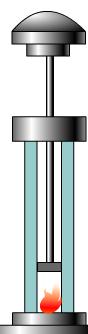 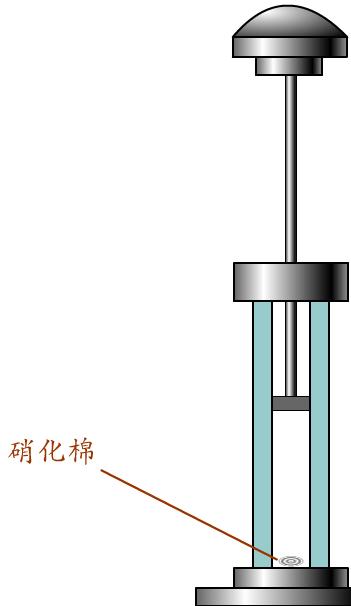 棉花燃烧起来
（1）我们观察到的实验现象是：               。
（2）物体燃烧的条件是温度      ,达到着火点(燃点)
（3）迅速向下压活塞，空气的内能      ,
     这是通过      的方式改变空气的内能。
对物体做功，
物体的内能增大
升高
做功
增大
压缩空气做功，使空气的内能增大,温度升高.
做功改变物体内能
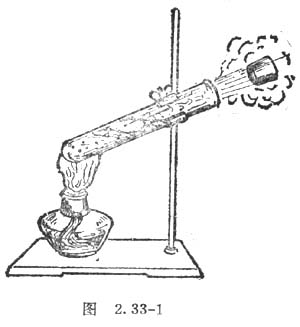 瓶塞
物体对外界做功，
内能减少
瓶内水蒸气
当瓶塞跳飞出时，是         对_____做功，
         的内能减少，温度降低，水蒸气遇冷，       (填物态变化名称)成小液滴，于是就观察到“雾”这种现象。
瓶内水蒸气
液化
改变物体的内能
内能如何变化
如何量度改变了多少
方式
能的种类是否变
不变  内能的转移
热
传
递
物体吸收热量，内能_____； 物体放出热量，   内能_____
传递热量的多少
增加
减少
对物体做功， 内能_____； 物体对外做功，内能_____。
改变  机械能与内能相互转化
做功的多少
做功（机械功）
增加
减少
热传递和做功改变物体内能是等效的
你知道吗
怎样改变物体的内能
？
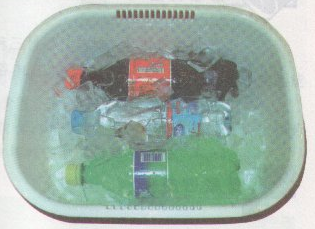 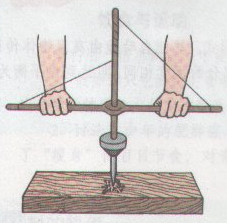 饮料和冰块放在一起，它们的温度会发生变化，这是通过什么途径来改变物体内能的
人用力钻木，会使物体的温度升高，这是通过什么途径来改变物体内能的
思考：内能改变多少可以用什么来量度呢？
功和热量
热传递过程中，传递内能的多少叫做热量。用字母Q表示。
热量和内能的单位都是焦（J）。
探究二：热传递改变内能
棉被被晒得暖乎乎的
铁锅热得烫手
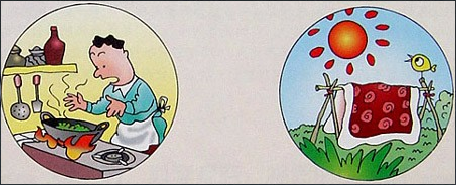 热传递：温度不同的两个物体互相接触时，低温物体温度升高，高温物体温度降低，这个过程叫做热传递。
内能增加
A.低温物体吸热
温度升高
B.高温物体放热
内能减少
温度降低
讨论:热传递改变内能的实质是什么?
(不同物体之间)
转移到
高温物体
低温物体
能量的转移
(同一物体之间)
高温部分
低温部分
热传递过程中内能改变多少可用传递的热量的多少来量度.热量是一个过程量
热传递的条件：是物体之间有温度差。
方向：内能从高温物体向低温物体
热量
定义: 在热传递过程中,物体间内能传递的多少叫热量，用符号Q表示。国际制单位为焦耳（J）
注意：热量是过程量，只能说：吸收热量、放出热量、传递热量、不能说含有热量、具有热量。
小结：
1.内能的定义
动  能
物体内部所有分子无规则运动的                   和分子相互作用的                  的总和.叫物体的内能.
势   能
2.改变内能的方法
A.热传递.           B.做功
3.内能改变多少的量度
A.热传递
传递的热量来量度
B.做功
做功的多少来量度
4.热传递和做功改变物体的内能是等效的.
课堂练习:
做功
1.改变物体内能的方式有            和               .
热传递
所有分子作无规则运动的动能
2.物体内部                                               和
                                    的总和叫做物体的内能.物体温度升高                 必定增加,因而这个物体的内能              .
分子相互作用的势能
增加
内能
热传递
3.冬天,用嘴对手呵气,手会暖和,这是用            的方法增加了手的内能,而它的实质是内能在物体间        .两手摩擦也能使手暖和,这是用                的方法增加手的内能,在这过程中,                  能转化为内能.
转   移
做   功
机械能
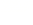